Updating Residential Wood Combustion Emissions with the Reactive Organic Carbon Approach
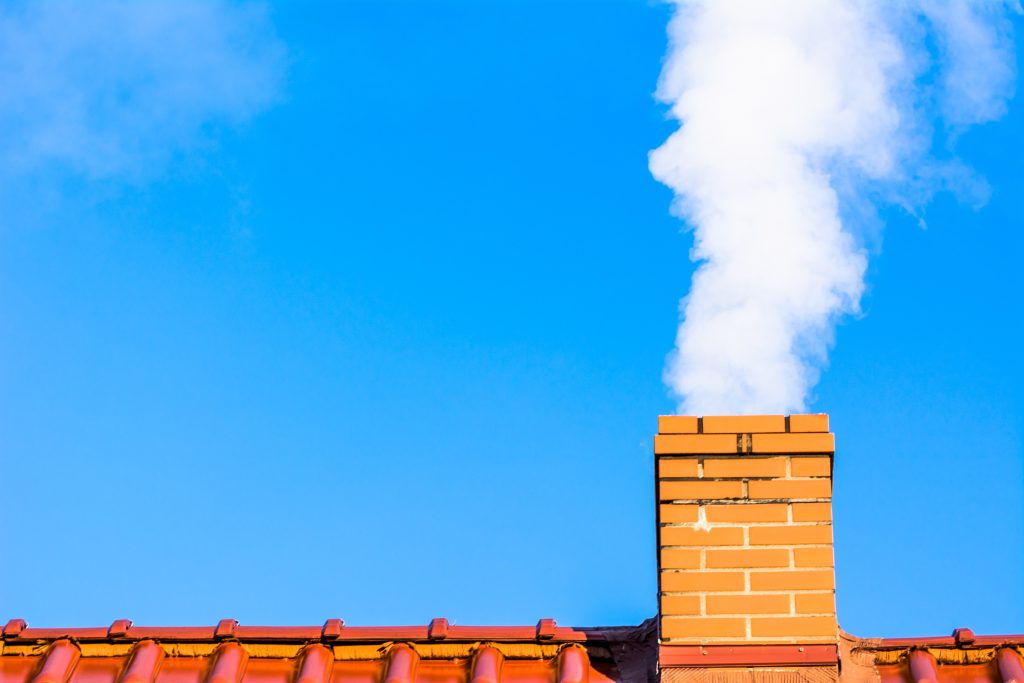 BEN MURPHY
Center for Environmental Measurement and Modeling (CEMM)
Office of Research and Development (ORD)
U.S. EPA

Co-Authors: Karl Seltzer1, Havala O. T. Pye2, Amara Holder2, Gabriel Isaacman-Van Wertz3
1Office of Air Quality Planning and Standards, U.S. EPA
2Office of Research and Development, U.S. EPA
3Virginia Polytechnic Institute and State University
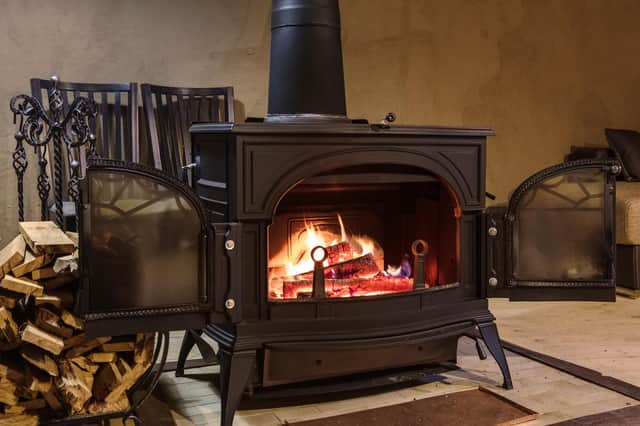 Disclaimer: The views expressed in this presentation are those of the author and do not necessarily reflect the views or policies of the U.S. EPA.
CMAS Annual Conference | October 16-18, 2023
Residential Wood Combustion (RWC) Emissions
Residential wood combustion is a significant source of multiple pollutants including PM, CO, and VOCs (both toxics and precursors to PM and O3) 
Measuring wood smoke emissions and translating to models is challenging:
Fuel (wood species) vary
Fuel moisture and condition vary
Real-world operations vary
Standard test method procedures may introduce biases
Emissions chemical composition is complex
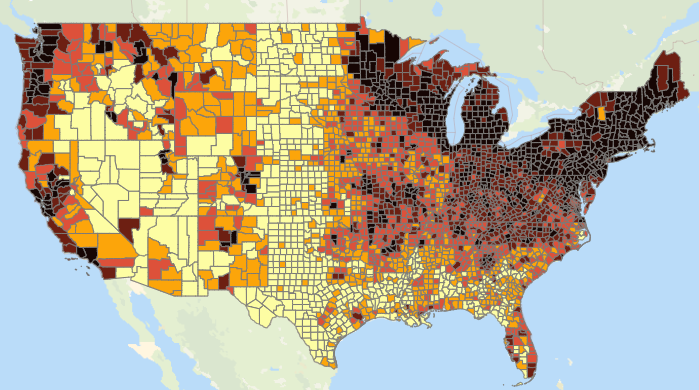 Residential Wood Sources PM2.5 Emissions (tons/mi2). EPA 2020 NEI Exploration Tool.
*Excludes dust, biogenic, and fire (wild, prescribed and agriculture) sources
U.S. Environmental Protection Agency
2
Standard methods for measuring RWC emission factors
PM2.5 Measurement
Glass filters collect PM mass
Quartz Filters (not shown) measure OC and EC
IVOCs and SVOCs may condense to the filter or break through 
PM emission factor depends on the temperature and concentration of the sample (Robinson et al., 2011)
Glass Filters
Stack Sample
Method 5H
Impinger
< 20 C
< 120 C
Dilution Tunnel
Glass Filters
Method 5G
< 32 C
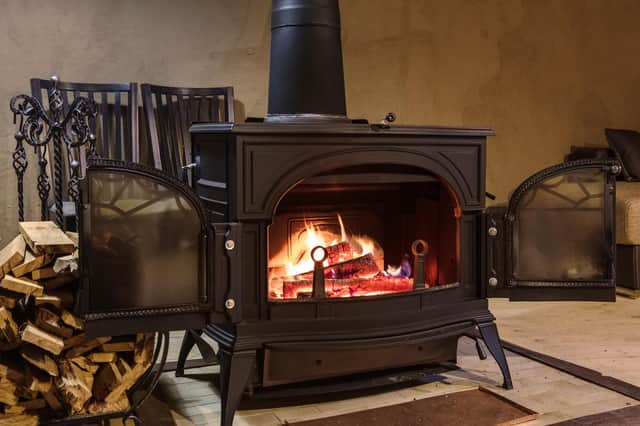 Standard methods for measuring RWC emission factors
PM2.5 Measurement
Glass filters collect PM mass
Quartz Filters (not shown) measure OC and EC
IVOCs and SVOCs may condense to the filter or break through 
PM emission factor depends on the temperature and concentration of the sample (Robinson et al., 2011)
Glass Filters
Stack Sample
These Methods are useful but may not capture the full extent of emissions.

Applying speciation profiles to these bulk metrics adds further uncertainties.
Method 5H
Impinger
< 20 C
< 120 C
Dilution Tunnel
Glass Filters
Method 5G
< 32 C
VOC Measurement
Particles removed by the glass fiber filter before entering the Flame-Ionization Detector (FID). 
Uncertain losses to filters, canisters, and bags 
FID undercounts oxygenated carbons and doesn’t count non-carbon atoms.
The total NMOG reported depends on definition and losses.
> 110 C
Flame Ionization Detector
Method 25a
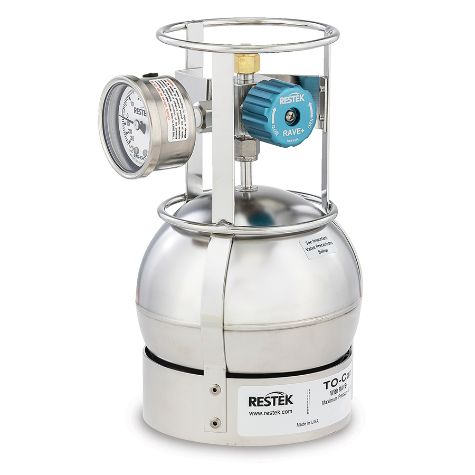 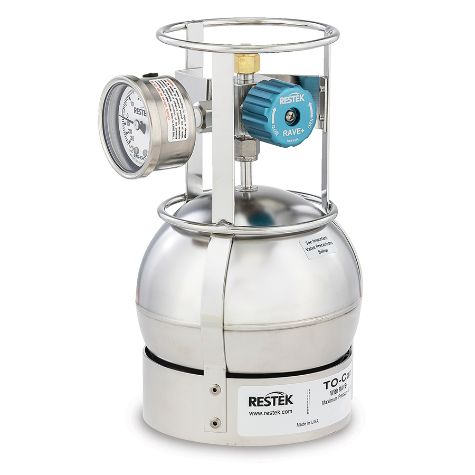 Method TO-15
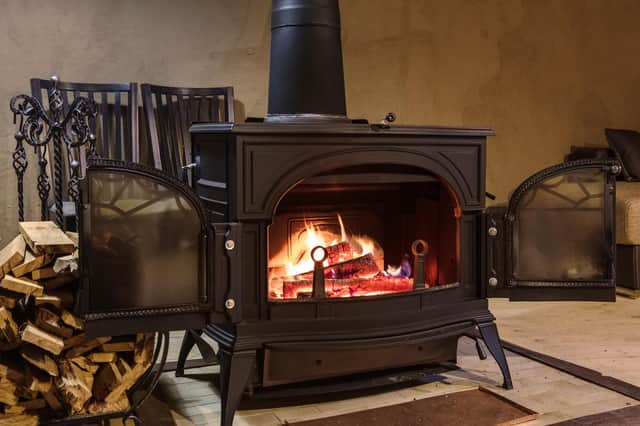 Offline
Summa Canister or Tedlar Bag
GC-FID
Standard methods for measuring RWC emission factors
Research Questions:
Do these Methods account for the mass and character of all reactive organic carbon (ROC) emitted by wood-burning sources?
How can we translate these operational definitions of PM and VOC to standard definitions for use in the NEI and air quality modeling?
What is the impact on RWC carbon emissions and ambient organic aerosol?
PM2.5 Measurement
Glass filters collect PM mass
Quartz Filters (not shown) measure OC and EC
IVOCs and SVOCs may condense to the filter or break through 
PM emission factor depends on the temperature and concentration of the sample (Robinson et al., 2011)
Glass Filters
Stack Sample
Method 5H
Impinger
< 20 C
< 120 C
Dilution Tunnel
Glass Filters
Method 5G
< 32 C
VOC Measurement
Particles removed by the glass fiber filter before entering the Flame-Ionization Detector (FID). 
Uncertain losses to filters, canisters, and bags 
FID undercounts oxygenated carbons and doesn’t count non-carbon atoms.
The total NMOG reported depends on definition and losses.
> 110 C
Flame Ionization Detector
Method 25a
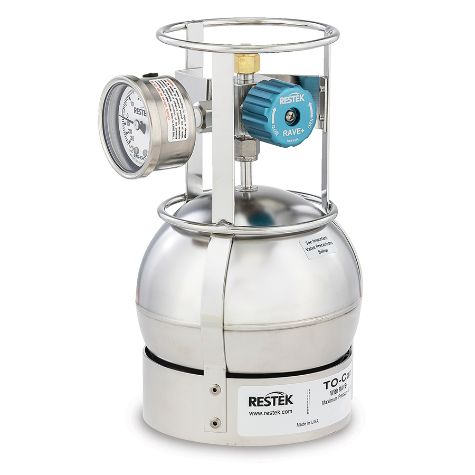 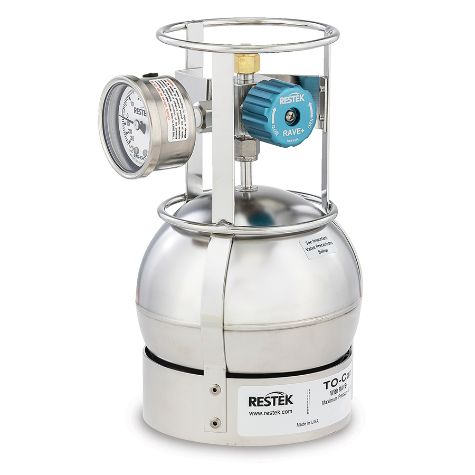 Method TO-15
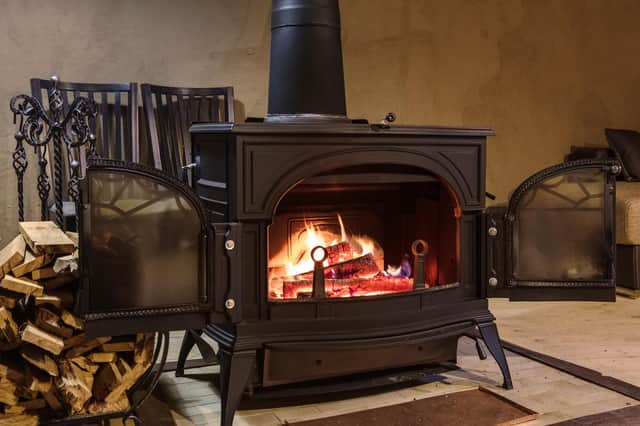 Offline
Summa Canister or Tedlar Bag
GC-FID
Reactive Organic Carbon (ROC) Framework
Volatility
Gas
Particle
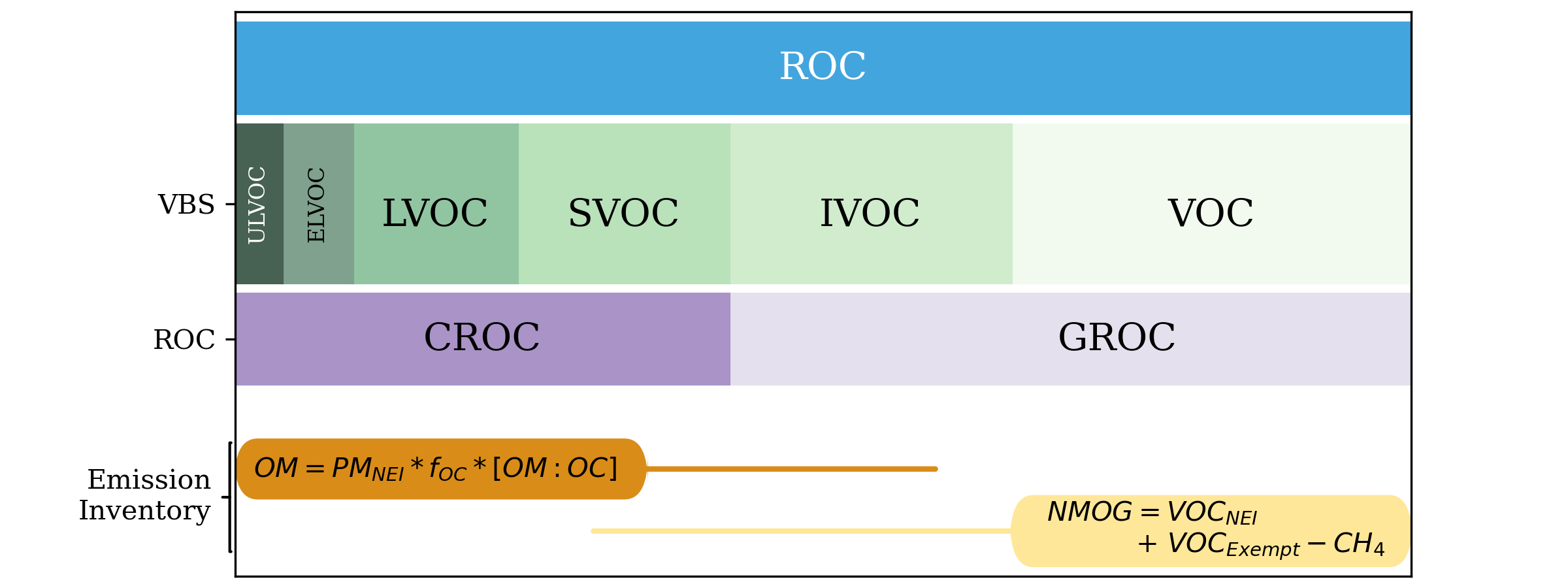 CROC (Condensable Reactive Organic Carbon) – compounds with volatility less than C20 (n-Eicosane). 
CROC = [SVOC + LVOC + ELVOC + ULVOC]
GROC (Gaseous Reactive Organic Carbon) – compounds with volatility greater than C20. 
GROC = [IVOC + VOC]
fOC = organic carbon fraction from speciation profile
OM:OC = ratio of non-carbon to carbon
VOCExempt = gas-phase compounds exempted from the regulatory definition of VOC
Reactive Organic Carbon (ROC) Framework
Volatility
Gas
Particle
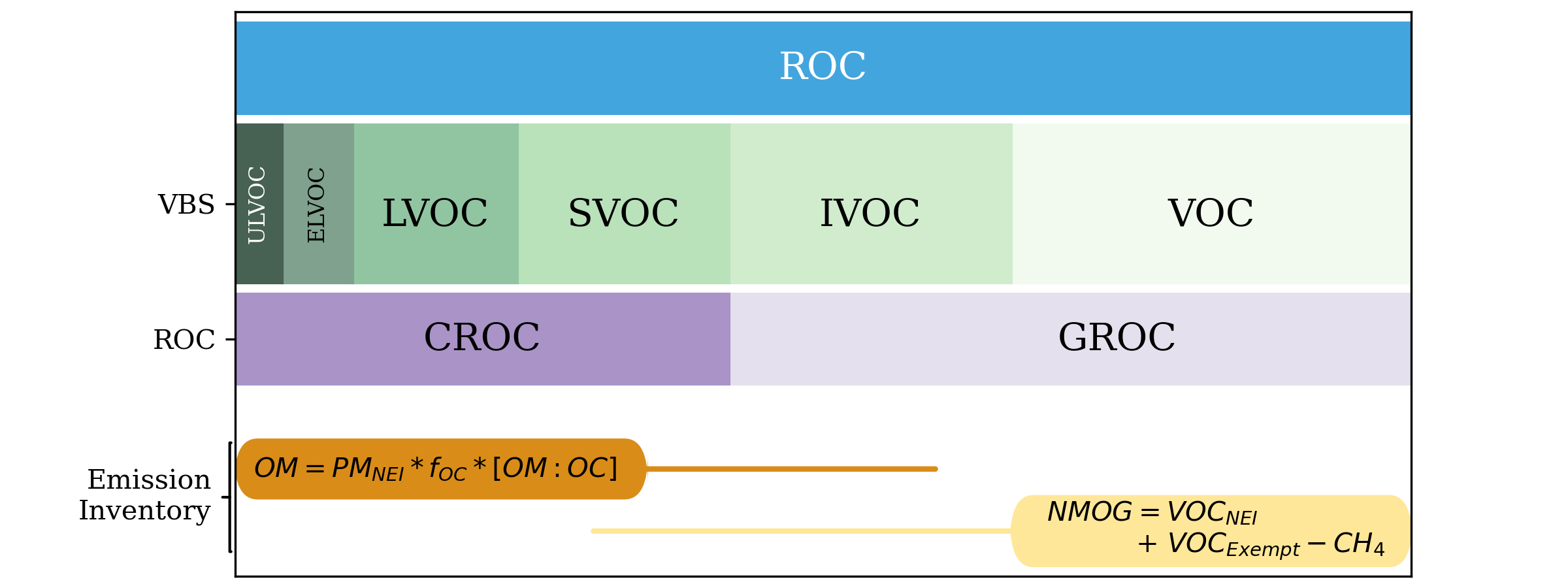 CROC (Condensable Reactive Organic Carbon) – compounds with volatility less than C20 (n-Eicosane). 
CROC = [SVOC + LVOC + ELVOC + ULVOC]
GROC (Gaseous Reactive Organic Carbon) – compounds with volatility greater than C20. 
GROC = [IVOC + VOC]
?
?
fOC = organic carbon fraction from speciation profile
OM:OC = ratio of non-carbon to carbon
VOCExempt = gas-phase compounds exempted from the regulatory definition of VOC
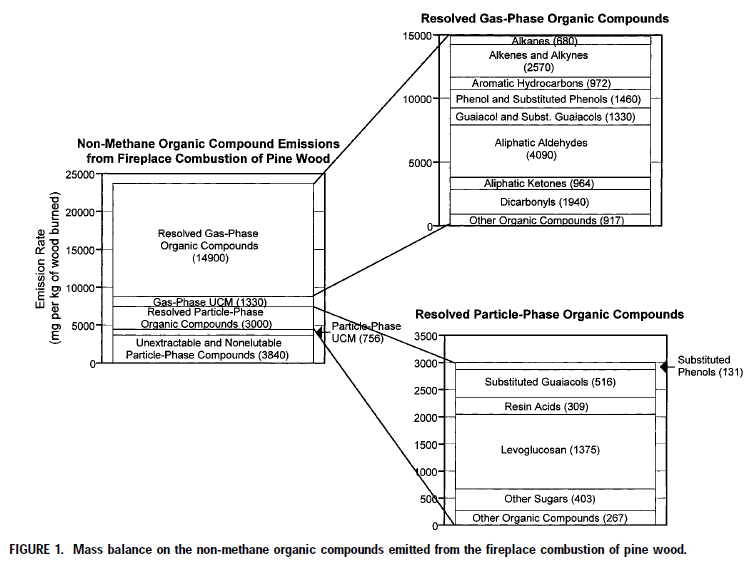 Fireplace pine smoke reported by Schauer et al. (2001) and Nolte et al. (2001)
Use a detailed speciation profile to simulate Test Method measurements
226 explicit species measured
Semivolatile components quantified in both gas and particle phases.
EC fraction = 1.4%
NMOG/OM = 2.1
Unresolved non-methane organic gas = 8.1%
Unresolved particle = 61%
Schauer et al. (2001): https://pubs.acs.org/doi/full/10.1021/es001331e
Nolte et al. (2001): https://pubs.acs.org/doi/full/10.1021/es001420r
Assign unspeciated mass to reproduce observed volatility trends
Volatility
Particle
Gas
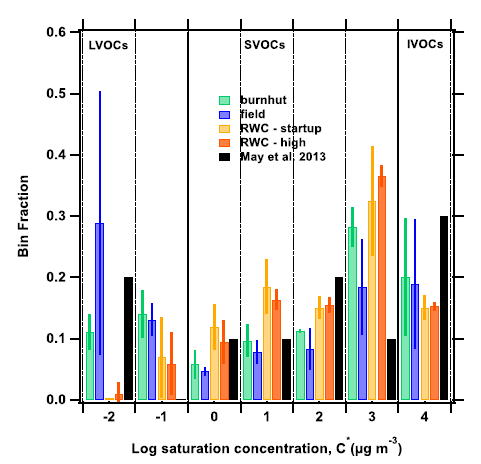 Woodsmoke volatility distribution 
(Sinha et al., 2022)
https://pubs.rsc.org/en/content/articlehtml/2023/ea/d2ea00080f
Assign unspeciated mass to reproduce observed volatility trends
Volatility
Particle
Gas
PM temperature sensitivity is similar to that observed in previous biomass burning studies
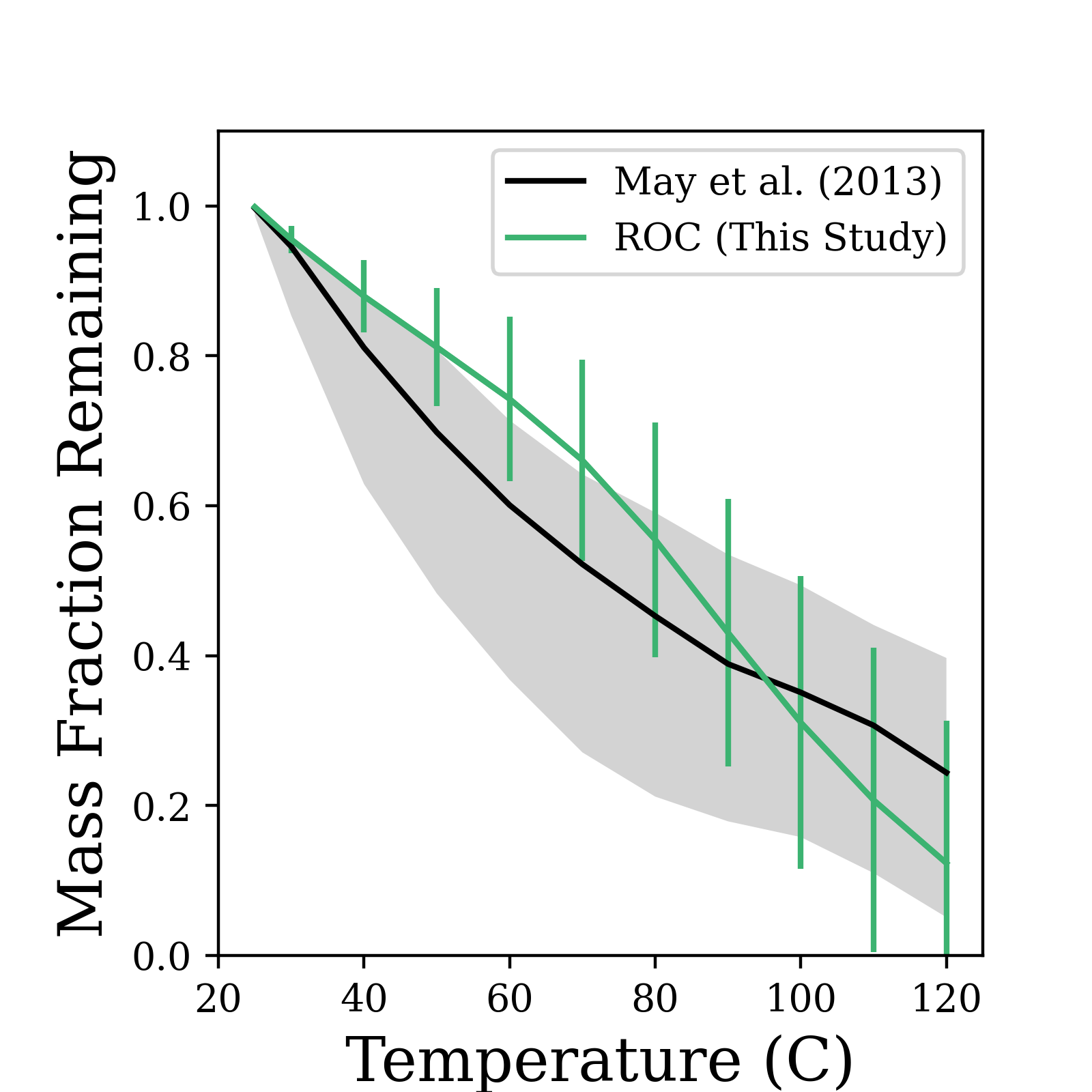 Impact of partitioning on Method 5G and 5H measurements
Sum EFs for CROC compounds from Schauer profile
PM2.5 Measurement
CROC/OM =
Glass Filters
Stack Sample
Calculate particle-phase EF given filter temperature and OA conc.
Method 5H
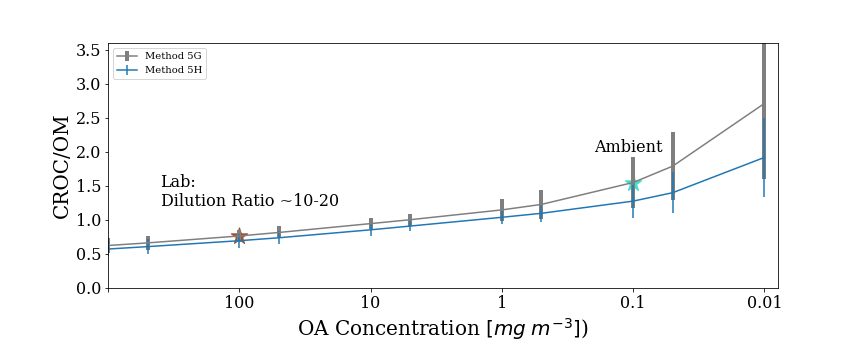 Impinger
< 20 C
< 120 C
Dilution Tunnel
Glass Filters
Method 5G
< 32 C
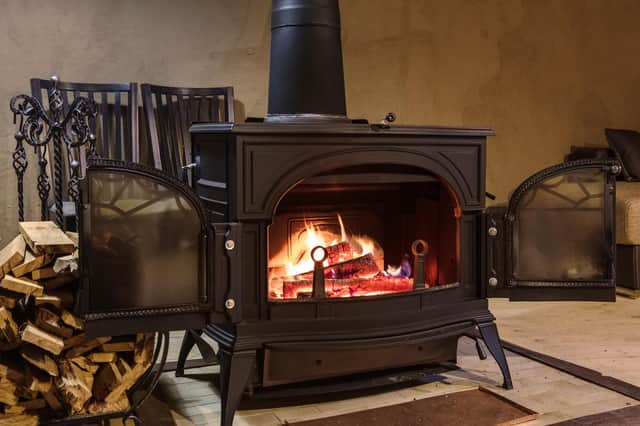 Laboratory conditions –need to discount absorption of IVOCs. Multiply by 0.77 for 5G and 0.72 for 5H.
Ambient conditions –need to add SVOCs broken through the filter. Multiply by 1.55 for 5G and 1.27 for 5H.
Impact of partitioning and functionality on FID detection
Method TO-15
Canisters and bags: 
VOCs  
IVOCs


   Temperature independent correction
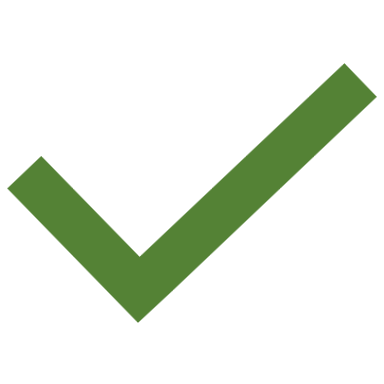 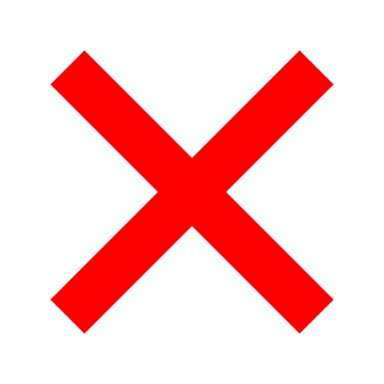 Lu et al., Atmos, Chem and Phys. 2018.
https://acp.copernicus.org/articles/18/17637/2018/
VOC Measurement
> 110 C
Flame Ionization Detector
Method 25a
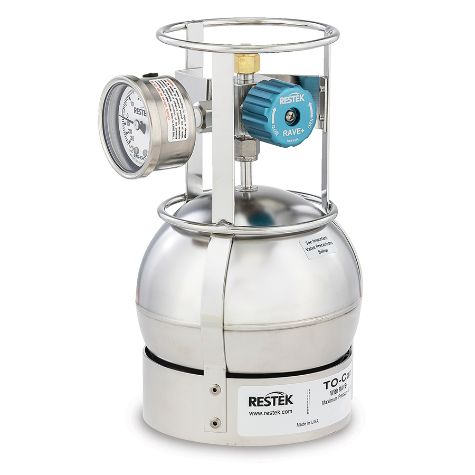 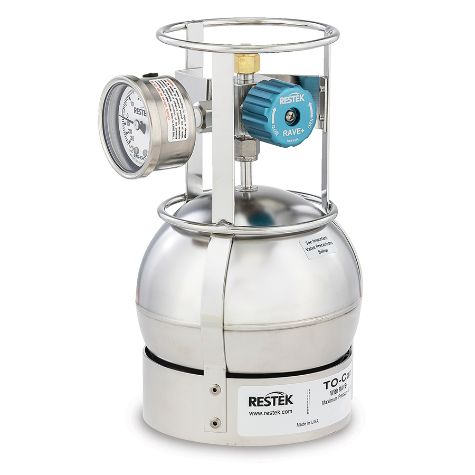 Method TO-15
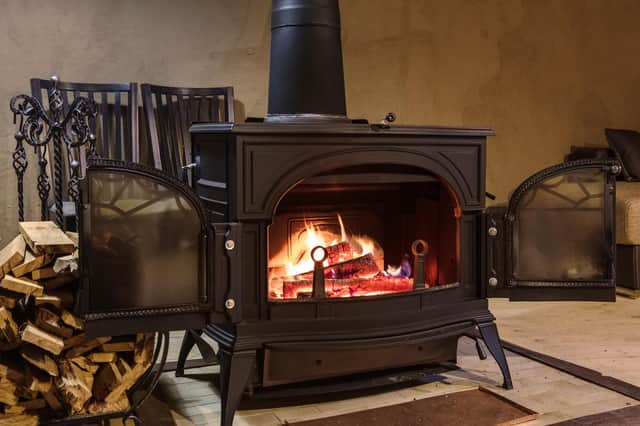 Offline
Summa Canister or Tedlar Bag
GC-FID
Impact of partitioning and functionality on FID detection
Method TO-15
Canisters and bags: 
VOCs  
IVOCs


   Temperature independent correction
Method 25a
Inline FID with glass filter (110 C)
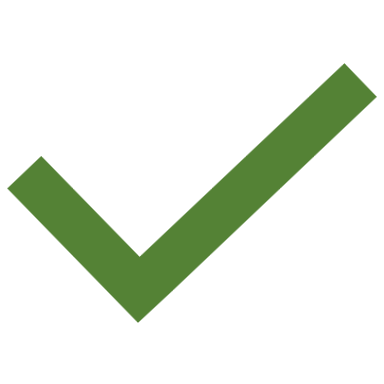 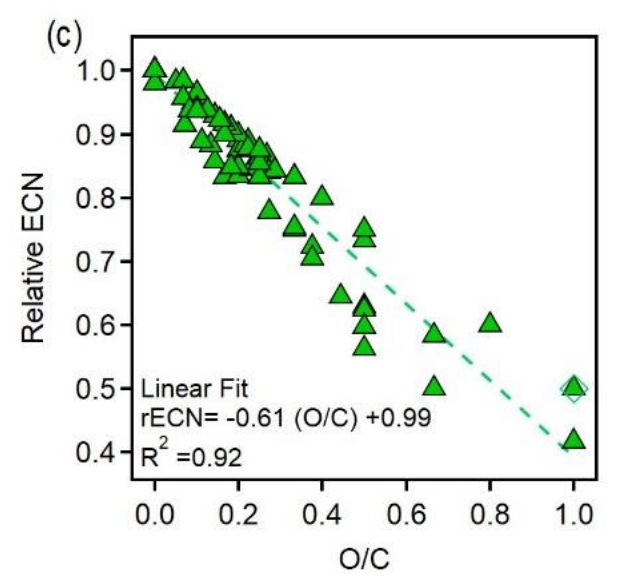 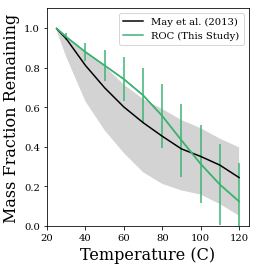 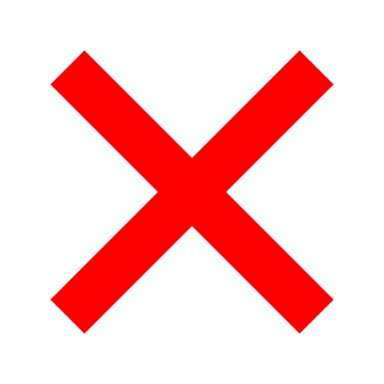 Lu et al., Atmos, Chem and Phys. 2018.
https://acp.copernicus.org/articles/18/17637/2018/
VOC Measurement
Hurley et al. Atmos. Meas. Tech. (2020)
https://amt.copernicus.org/preprints/amt-2020-44/amt-2020-44.pdf
> 110 C
May et al., Journal of Geophys. Res. (2013)
https://agupubs.onlinelibrary.wiley.com/doi/full/10.1002/jgrd.50828
Flame Ionization Detector
Method 25a
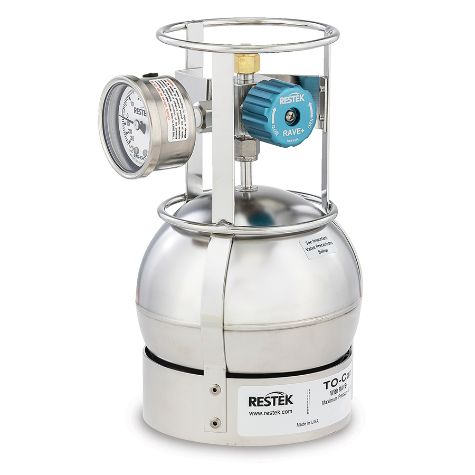 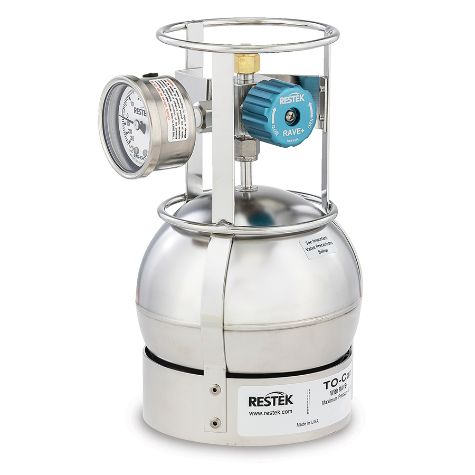 Method TO-15
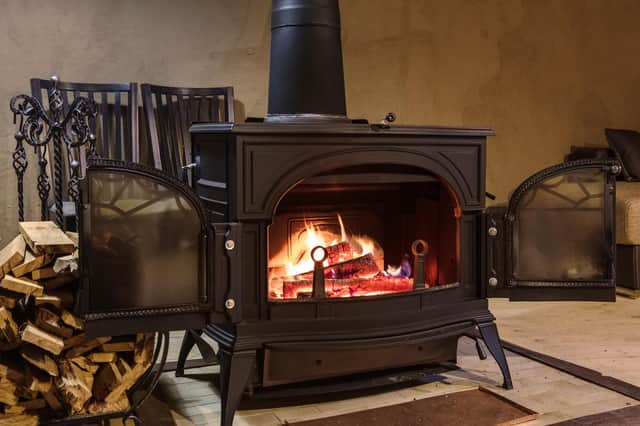 Offline
Summa Canister or Tedlar Bag
GC-FID
Impact of partitioning and functionality on FID detection
Method TO-15
Canisters and bags: 
VOCs  
IVOCs


   Temperature independent correction
Method 25a
Inline FID with glass filter (110 C)
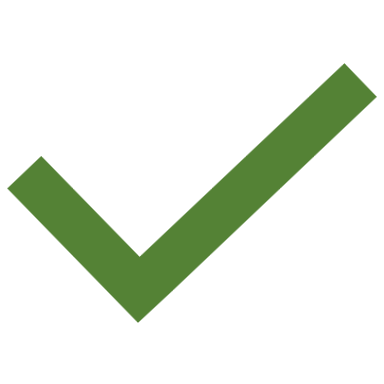 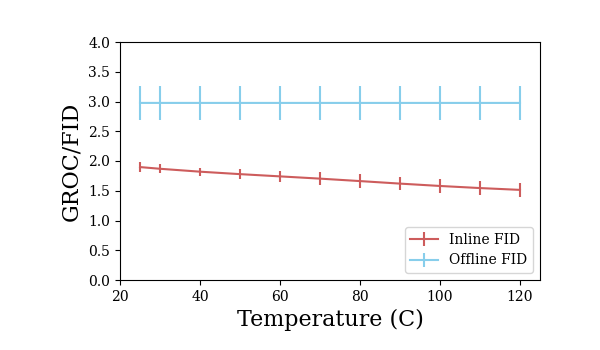 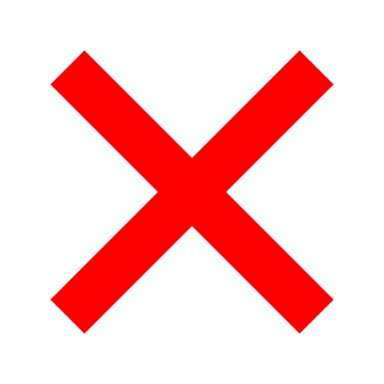 Lu et al., Atmos, Chem and Phys. 2018.
https://acp.copernicus.org/articles/18/17637/2018/
Method TO-15
Method 25a
VOC Measurement
> 110 C
Flame Ionization Detector
Method 25a
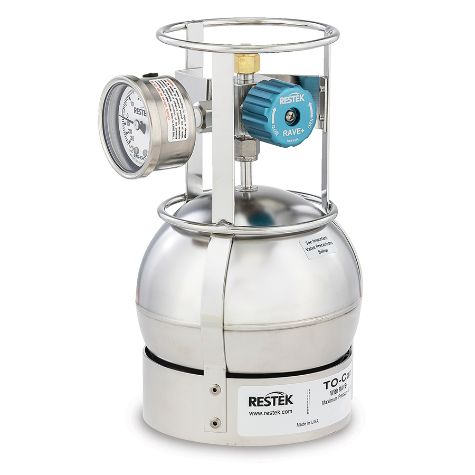 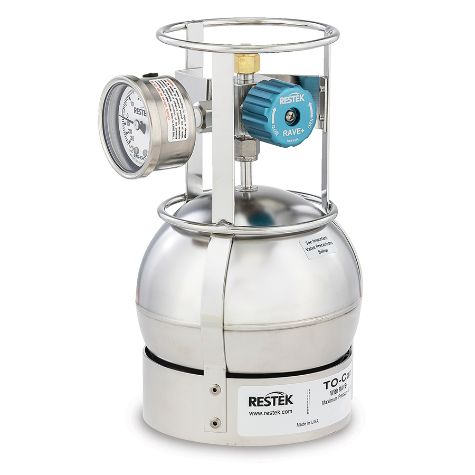 Method TO-15
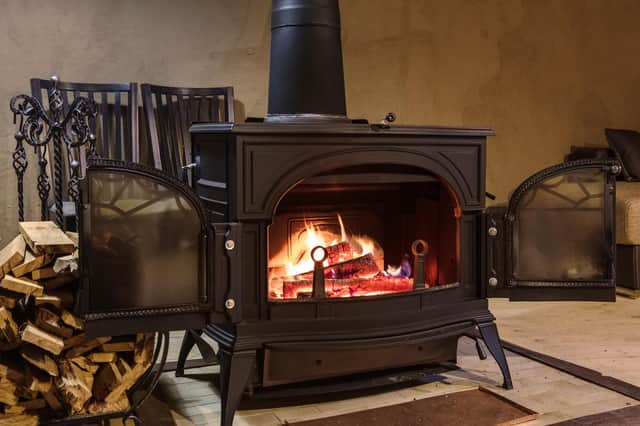 GROC/FID: Method TO-15  Multiply by 3.0
Method 25a  Multiply by 1.6 (assuming 110 C)
Offline
Summa Canister or Tedlar Bag
GC-FID
Relationship between ROC and Test Methods
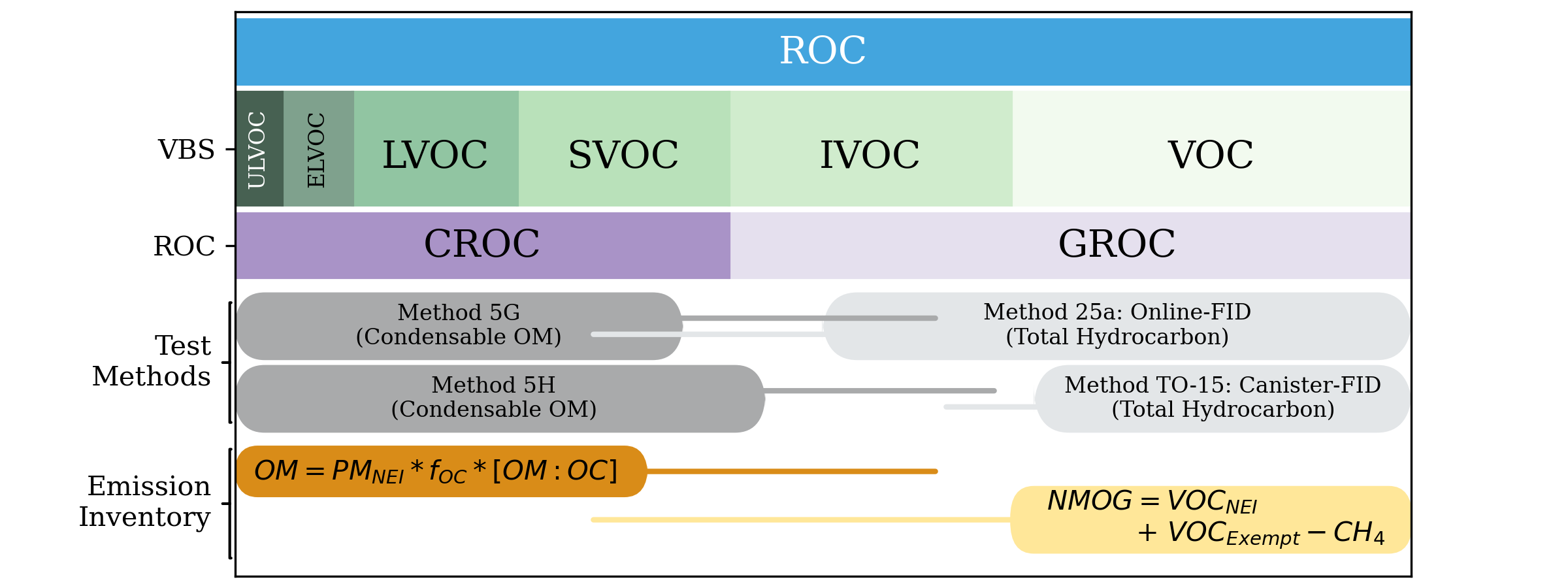 At high concentration (low dilution rate), Methods 5H and TO-15 together approximately account for total ROC.  Add OM and NMOG and then speciate with detailed profile.
If Method 5G or Method 25a are used instead, conversion to CROC and GROC should be calculated separately.
Determine Method basis for each RWC source
Reference 2020 NEI Technical Support Document, AP-42 and supporting studies.
Approach A					   	Approach B
Speciate further
Speciate further
Speciate
Convert
Add
ROC
VOC
VOC
GROC
GROC
OM
OM
CROC
CROC
Schauer et al. (2001)
Schauer et al. (2001)
Schauer et al. (2001)
Impact of update on RWC emission factors and OA potential
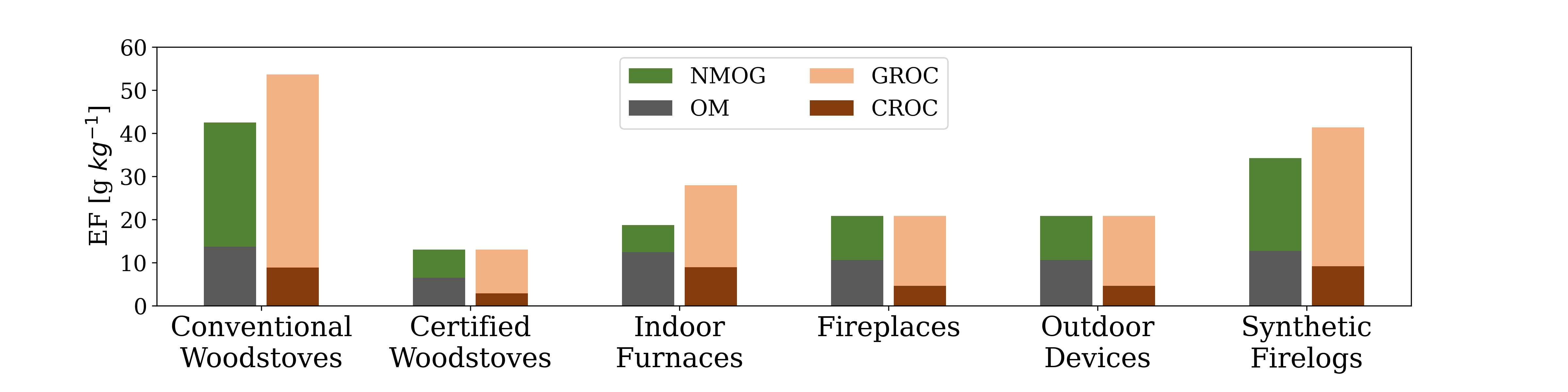 Left:
NEI
Right:
ROC
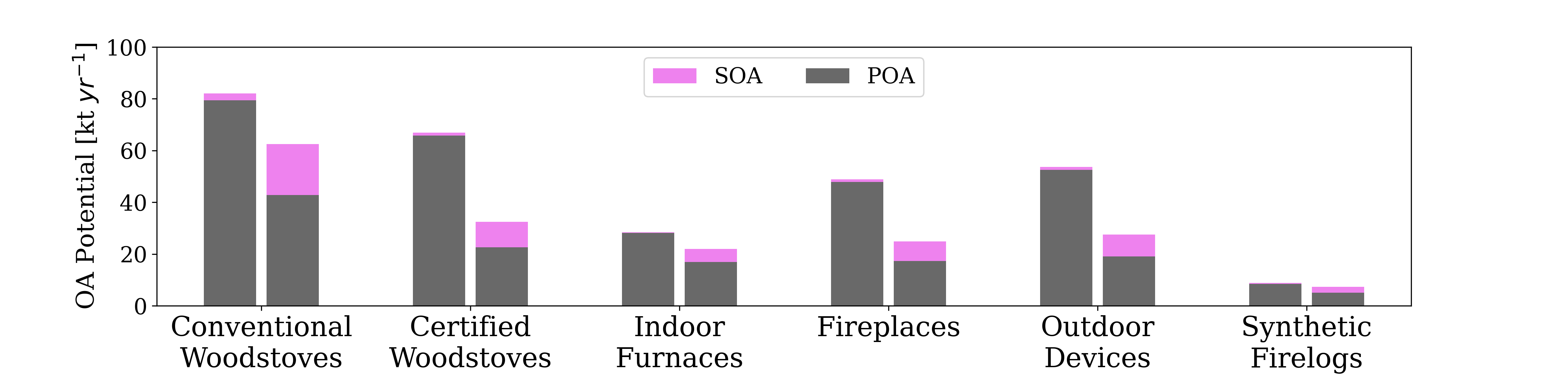 Account for activity, POA partitioning and 1st-generation SOA yields
Impact of update on hazardous air pollutants
NEI
ROC
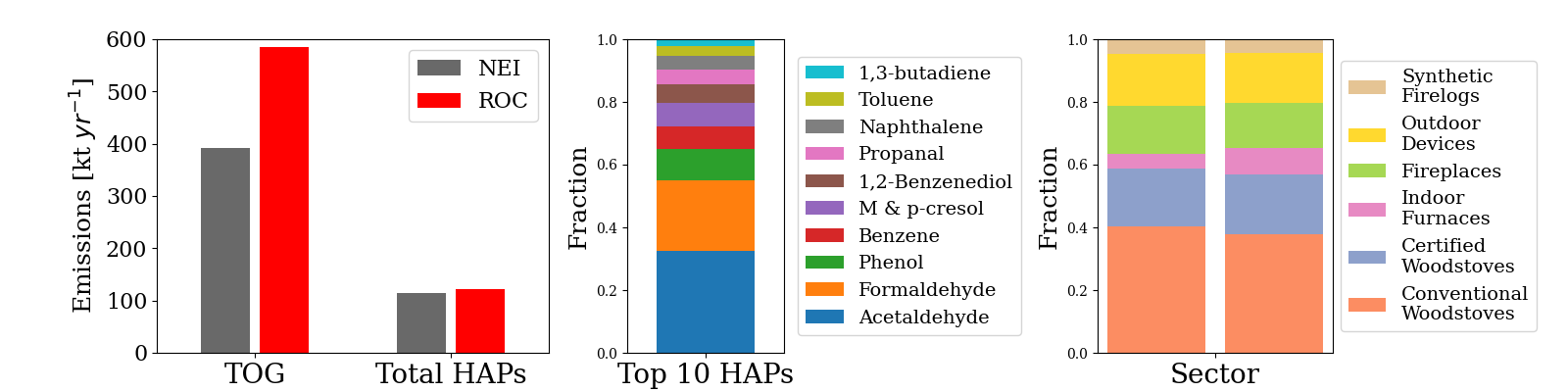 Total TOG emissions increase by 50% but HAP emissions stay roughly the same.
Summary
Proposed revised emission factors for conventional wood stoves and similar combustion sources.
Total ROC increases by 11.3%. This mass is missing in the NEI.
OA potential decreases by -39%. 
Larger role for SOA (30% of OA in ROC case)
HAPs are essentially unchanged.
More work to do on cleaner technologies:
Pellet Stoves
Catalytic Stoves
Hydronic Heaters
Contact: murphy.ben@epa.gov
19